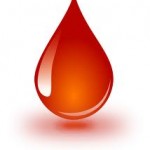 Актуализация знаний
1. Что такое гомеостаз и почему он является относительным?
2. Что такое внутренняя среда организма, и из каких компонентов она состоит?
3. Каковы функции крови, лимфы и межклеточного вещества?
4. Как клетки тела получают кислород и питательные вещества?
5. Какая жидкость выделяется при неглубоких ссадинах кожи и заполняет водяную мозоль?
6. Что может произойти, если надолго туго перевязать палец?
7.  Почему результаты анализа крови широко используются в медицинской практике?
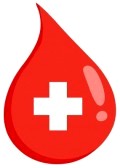 Постановка проблемы
1. А вы знаете, что в 5 литрах крови человека может раствориться 100 мл кислорода? Но для удовлетворения потребностей организма в кислороде его необходимо значительно больше. Каким же путем организм получает нужное количество кислорода?
2. Почему труп животного и человека уже через сутки начинает разлагаться, хотя в живом организме этого не происходит?
3. Вы уже знаете, что кровь – это жидкая соединительная ткань. Но в случае пореза она превращается в сгусток. Как и почему это происходит?
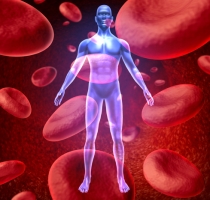 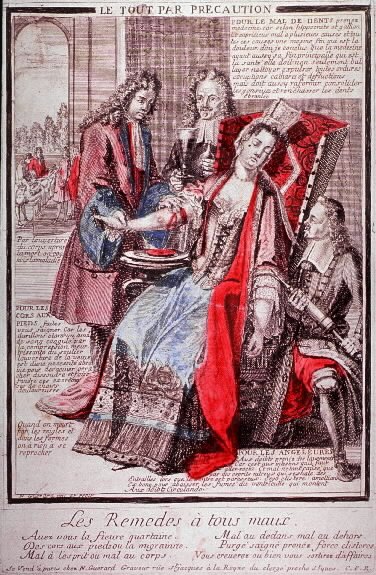 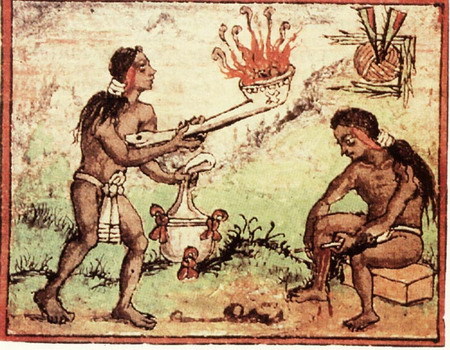 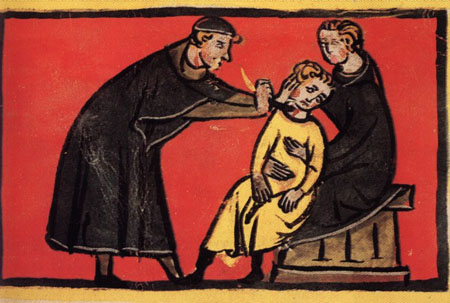 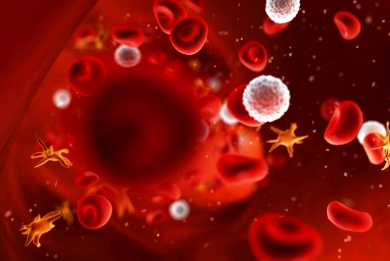 Кровь: 
состав и выполняемые функции
Цели урока:
дать определение крови
изучить состав и значение плазмы крови
выяснить строение, место образования, продолжительность жизни и функции форменных элементов крови
ответить на проблемные вопросы
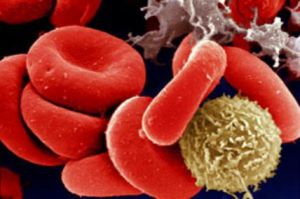 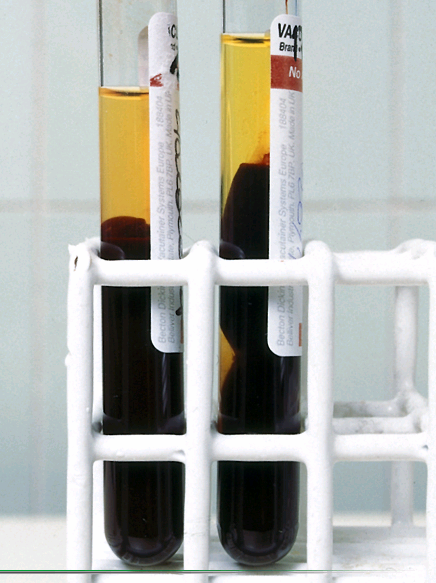 Кровь – это  ...
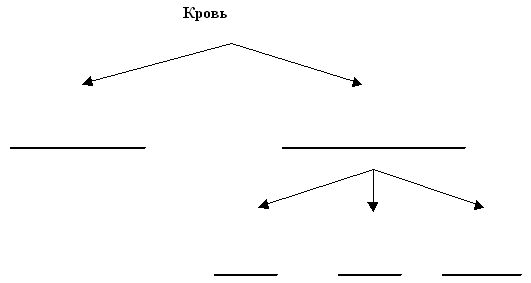 КРОВЬ
Кровь – это  жидкая соединительная ткань красного цвета.
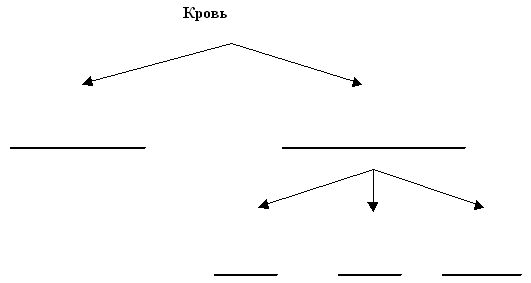 КРОВЬ
Плазма (межклеточное вещество)
Форменные элементы
эритроциты
лейкоциты
тромбоциты
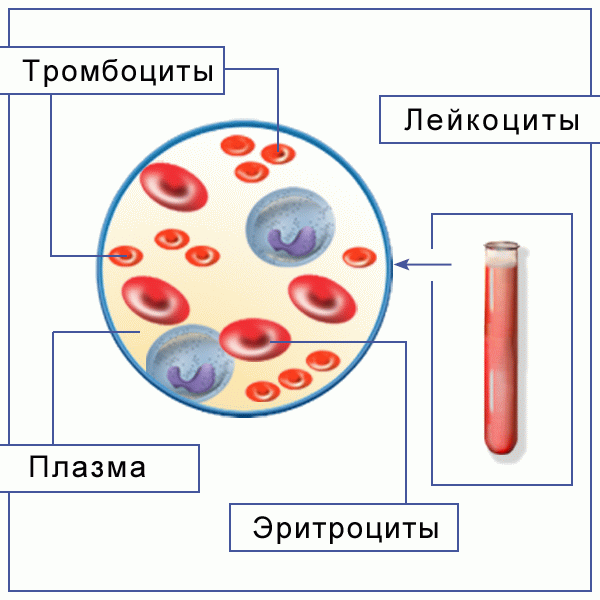 1.
2.
3.
4.
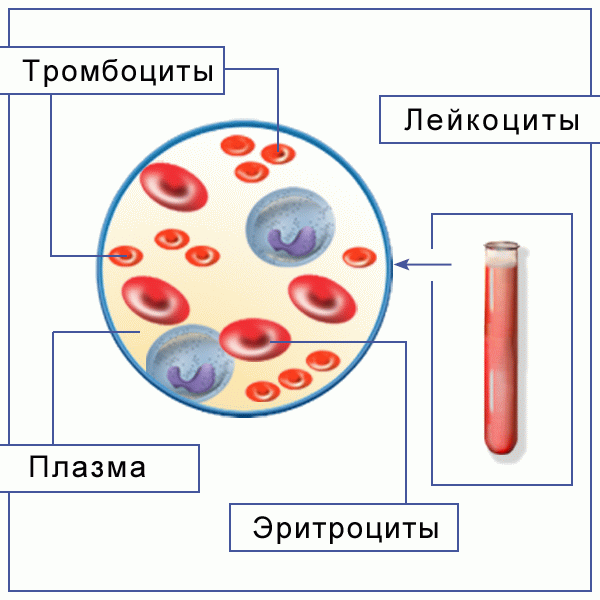 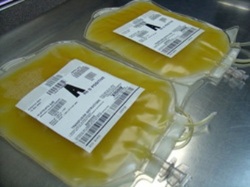 Плазма – это  ...
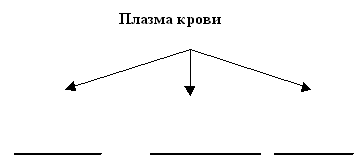 Плазма
Плазма – это  межклеточное вещество крови, составляющее  около 60% её объёма.
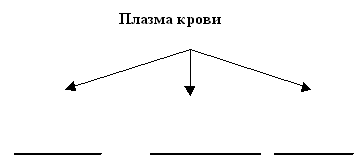 Плазма
органические в-ва (белки, глюкоза и др.)
минеральные в-ва (соли Na, K, Ca и др.)
вода (90-92%)
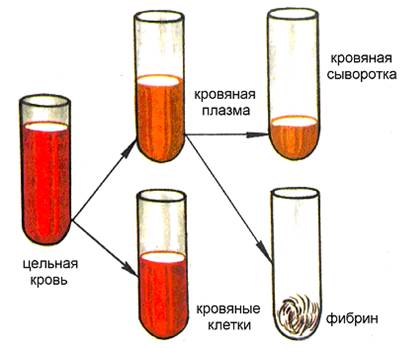 Форменные элементы крови
Форменные элементы крови
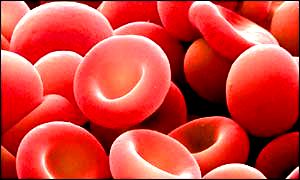 Форменные элементы крови
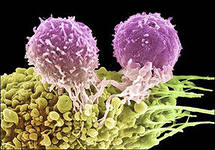 лейкоциты 
атакуют бактерию
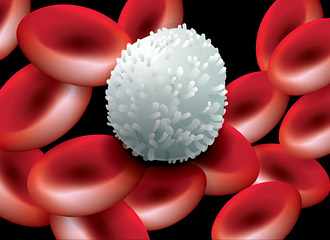 лейкоцит 
среди эритроцитов
Разновидности лейкоцитов
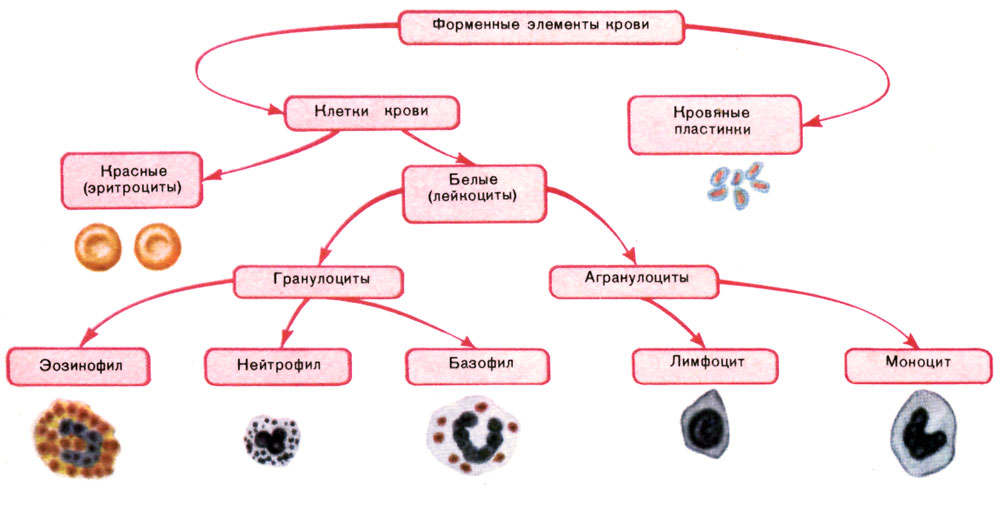 Форменные элементы крови
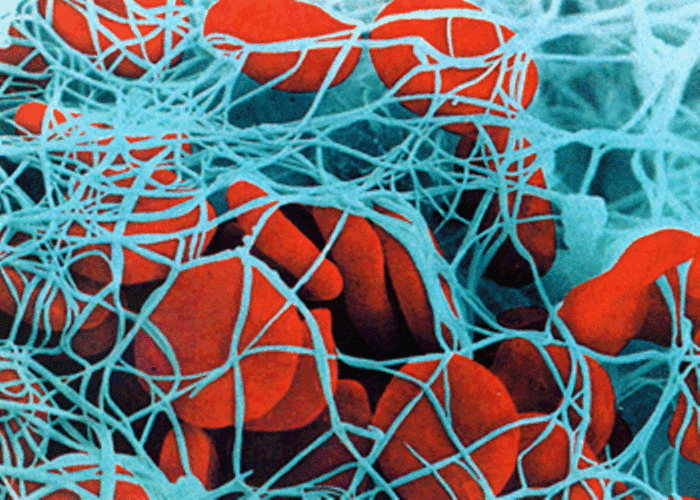 тромбоциты, образующие тромб
Свёртывание крови – это ...
Свёртывание крови – это защитная реакция организма, препятствующая потере крови и проникновению в организм болезнетворных организмов.
Проблемные вопросы
1. А вы знаете, что в 5 литрах крови человека может раствориться 100 мл кислорода? Но для удовлетворения потребностей организма в кислороде его необходимо значительно больше. Каким же путем организм получает нужное количество кислорода?
2. Почему труп животного и человека уже через сутки начинает разлагаться, хотя в живом организме этого не происходит?
3. Вы уже знаете, что кровь – это жидкая соединительная ткань. Но в случае пореза она превращается в сгусток. Как и почему это происходит?
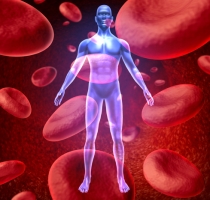 Домашнее задание
учебник стр. 118-119
  учить определения, схемы и таблицу,  составленные  на урокет
  творческое задание - сделать презентации или краткие сообщения на темы:
 История открытия фагоцитоза.
 История открытия групп крови.
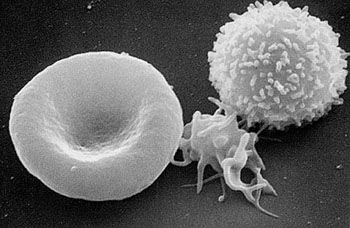 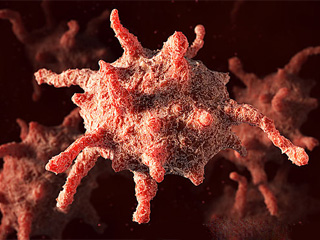 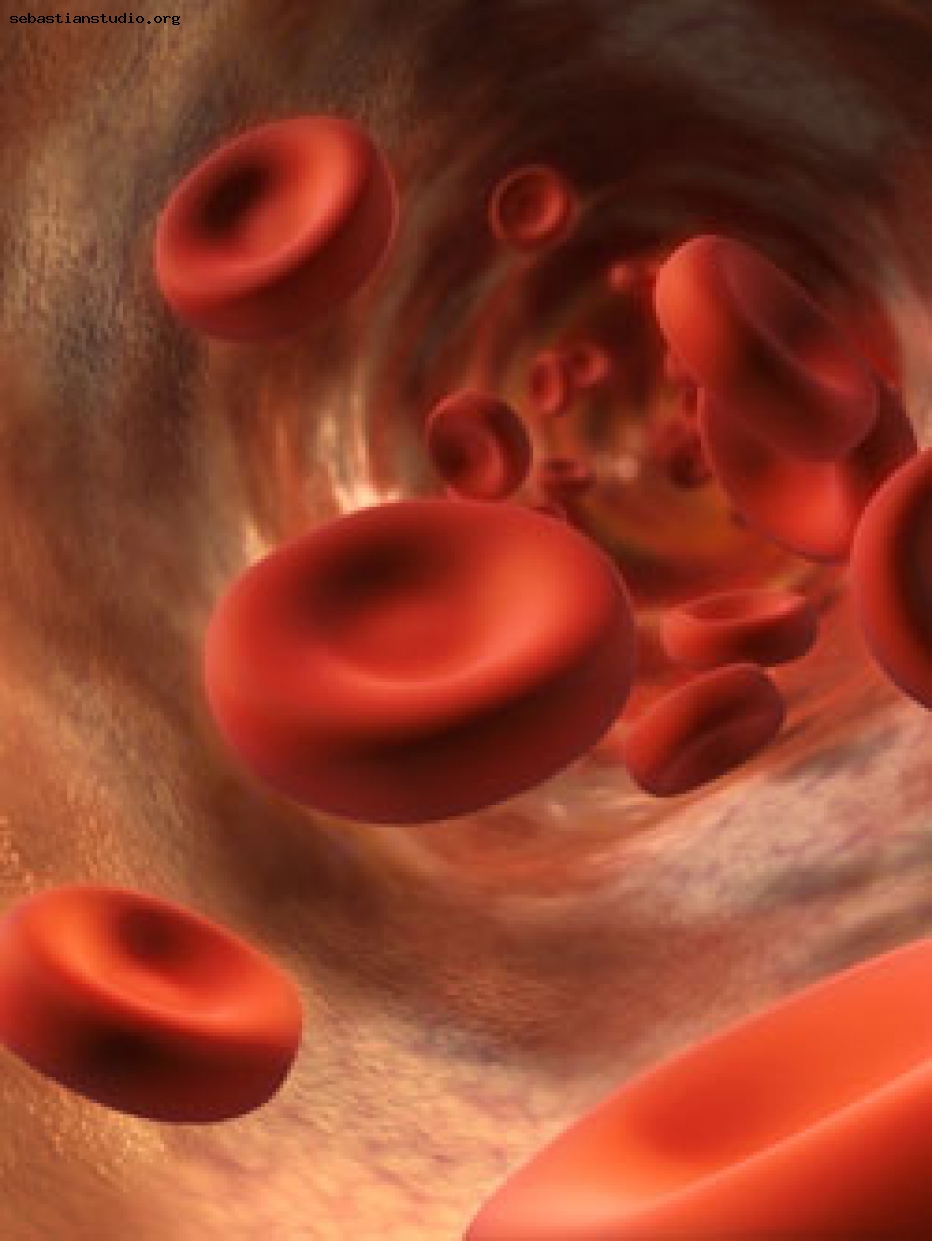 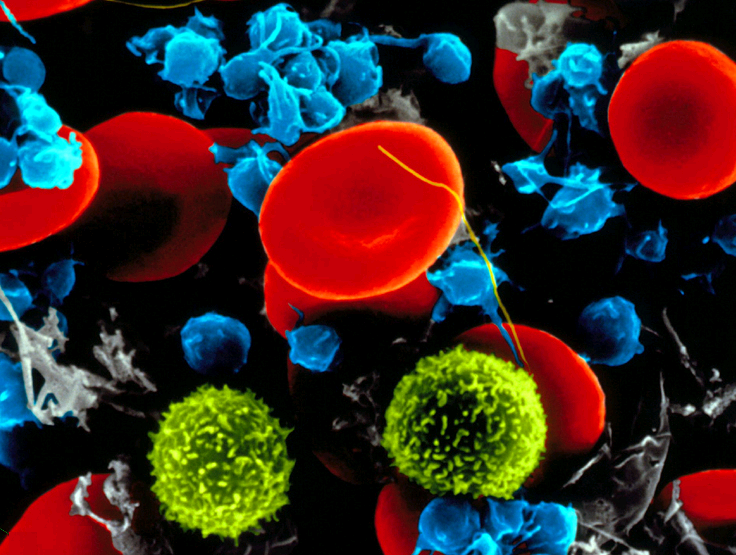